Barnaba e Paolo inviati in missione in Antiochia
Atti XIII, 1-3
Paolo e Barmaba giungono a Cipro, a Salamina. A loro si unisce come aiutante Giovanni
Cipro,Santuario di Apollo Hylates, Kourion
In Cipro esisteva un tempio ad Artemide.
Cipro, Pafo, Apollo and Marsyas. House of Aion Mosaic, Paphos
Da Salamina a Pafo, in Cipro: Mago Bar-Jesus, conversione del proconsole Sergio Paolo.
Atti XIII, 6-12
Perge di Panfilia, in Asia Minore: Giovanni-Marco si distacca da Paolo e ritorna a Gerusalemme.
Atti XIII, 13
Perge: teatro, palestra, tempio di Artemide
Perge, Agorà
Archeologia in Panfilia
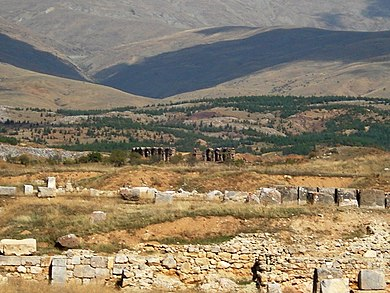 Antiochia di Pisidia
Antiochia di Pisidia, rovine della città antica, Via Sebaste per Antiochia
Antiochia di Pisidia,  in alto , sinistra, archi dell’acquedotto
Antiochia di Pisidia, il teatro
Antiochia di Pisidia, il Teatro
Antiochia di Pisidia, Via Sebaste, costruita dai Romani
Via Sebaste, voluta da Agusto nel 6 ac. Cristo
Antiochia di Pisidia, attraversata dalla Via Sebaste
Antiochia di Pisidia, Porta della città
Porto di Attalia ove sbarcarono Paolo e Barnaba, Atti, 14,25-26 e 13,13
Salamina, cappella del sepocro di S. Barnaba, compagno di predicazione di S. Paolo
Pergamo, Tempio di Atena sull’acropoli, dorico , 4.o sec.
Pergamo, Ginnasio degli Efebi sull’acropoli, altro anche dai dieci ai quindi anni
PAAOLO E bernaba Furono ad Iconio Atti, 13, 51, 14,1-6, 19-22, 18, 23, 2Tim. 3,11
La moderna Iconio, Konya
Coste di Malta con monumento a S. Paolo
Piccola baia di Malta ove San Paolo fu sbattuto dalla tempesta
Malta, baia di S. Paolo, sul fondo località S. Paolo
Porto di Neapoli, ove sbarcò in Europa S. Paolo, accompagnato da Luca
Resti dellaVia Regnazia  da Filippi a Neapoli
Teatro di Perge. In questa città Marco si separò da Paolo e da Luca